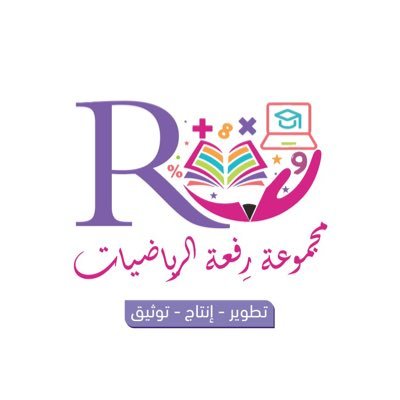 12 - 2
تصنيف المجسمات :
يتدحرج ، يتراص ، ينزلق
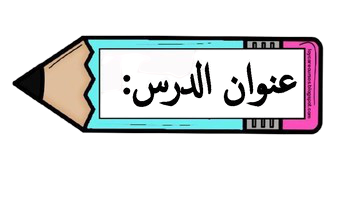 أ.أحـمـد الأحـمـدي  @ahmad9963
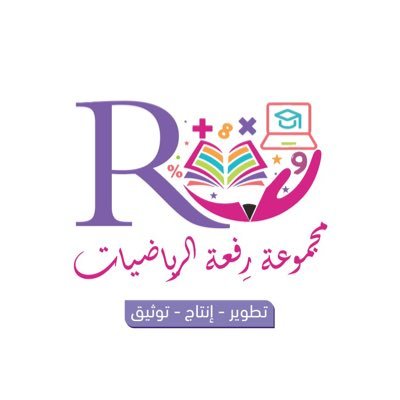 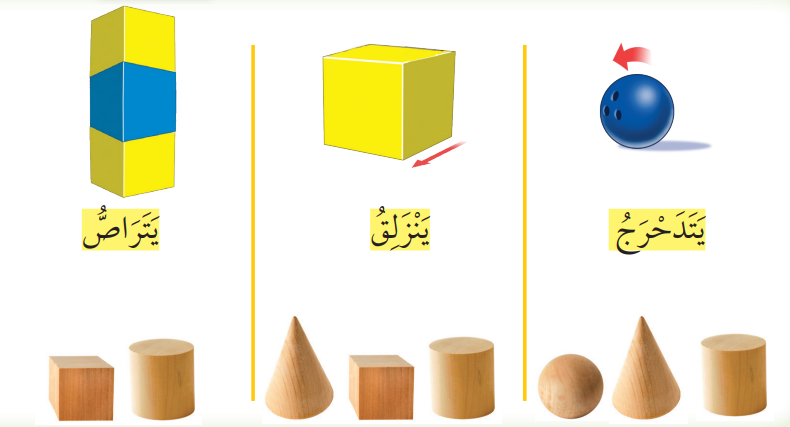 فكرة الدرس

أصنف المجسمات من حيث إنها تتدحرج أو تتراص أو تنزلق.

المفردات
يتدحرج
ينزلق
يتراص
أ.أحـمـد الأحـمـدي  @ahmad9963
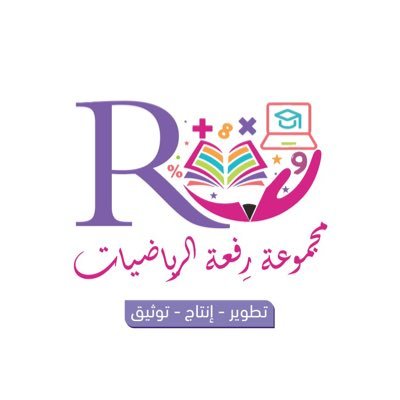 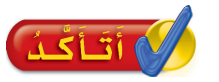 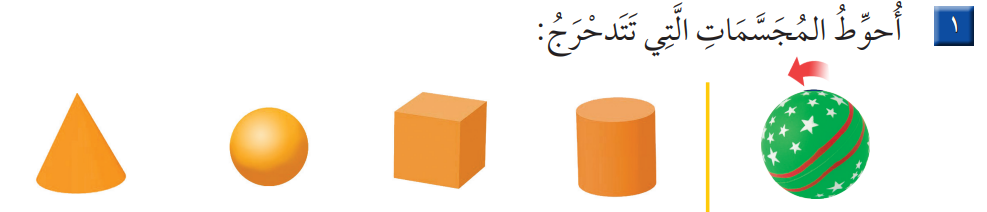 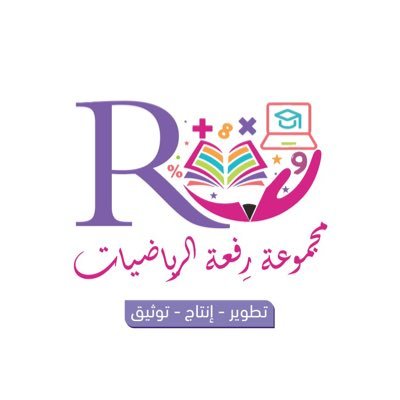 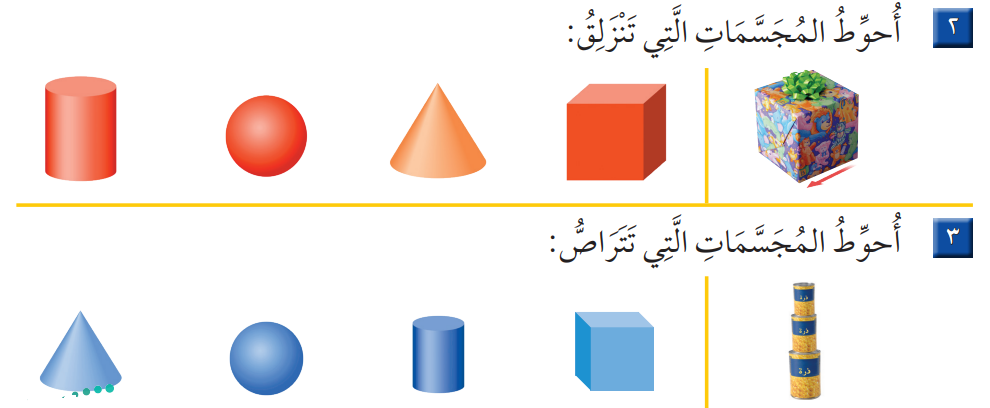 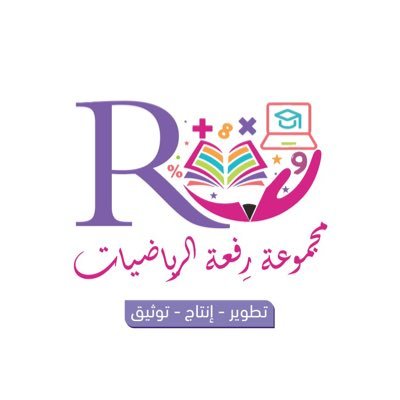 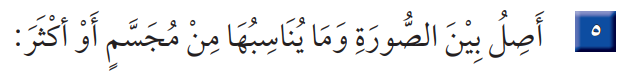 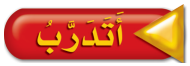 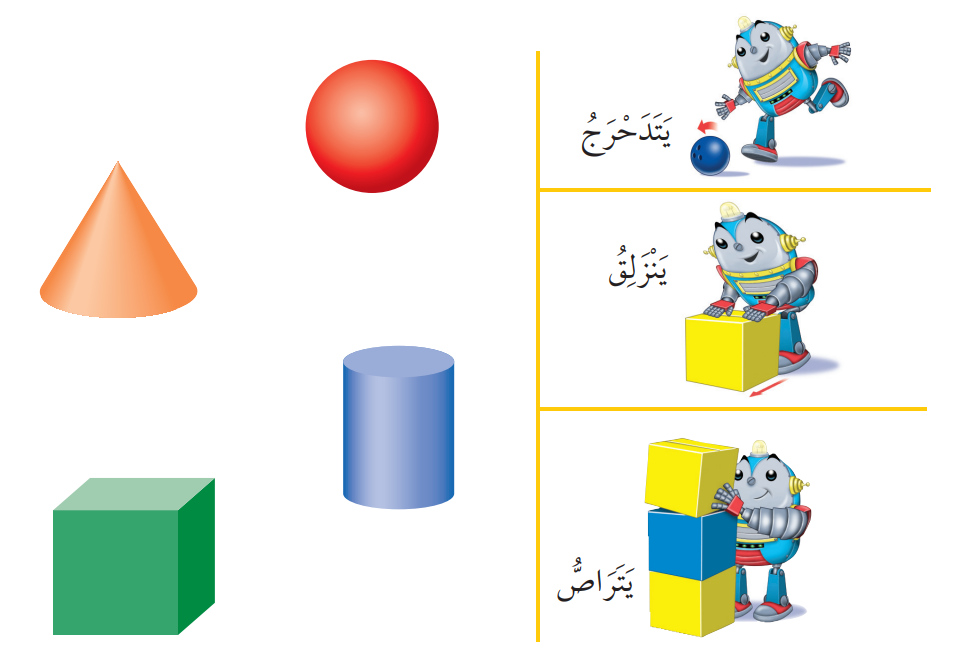 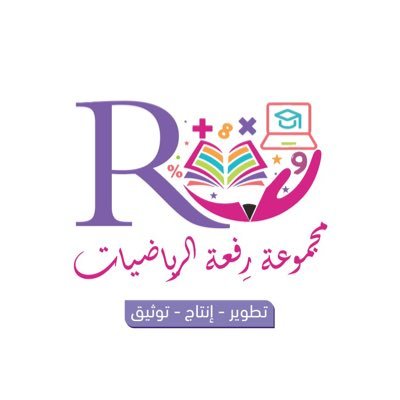 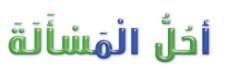 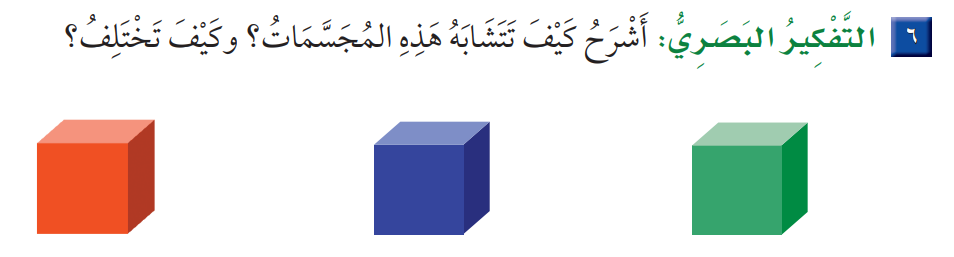 أ.أحـمـد الأحـمـدي  @ahmad9963